Муниципальное бюджетное общеобразовательное учреждение
«Средняя школа №16 имени Героя Советского Союза Степана Иванова
города Евпатории Республики Крым»
Работа с информацией – основа функционального чтения в начальных классах.
Подготовила учитель начальных классов 
высшей категории
Кибальникова В.С.
Функциональное чтение
Теория решения изобретательских задач                     Генрих Саулович Альтшуллер
Копилка личностей
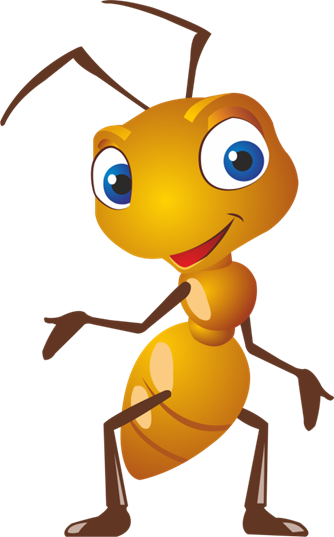 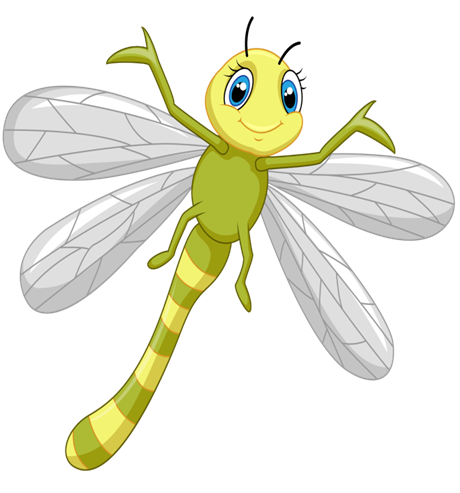 Раскадровка
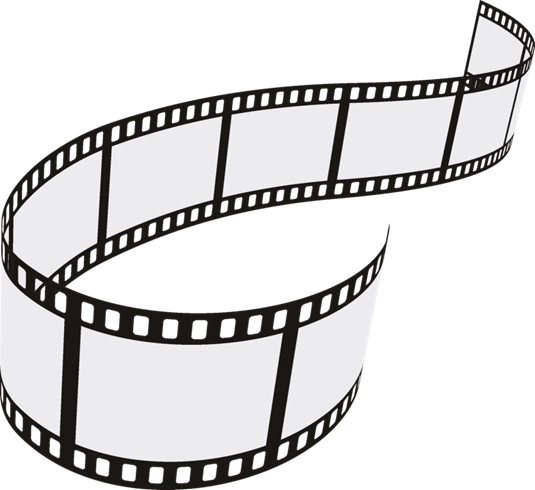 Развиваем читательскую интуицию
Шпионские игры
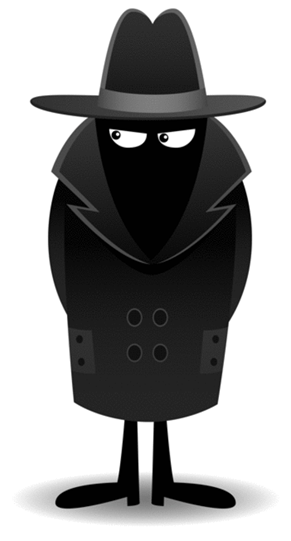 Поиграем и мы
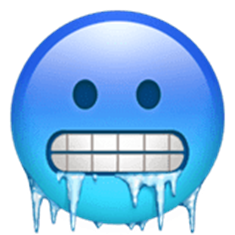 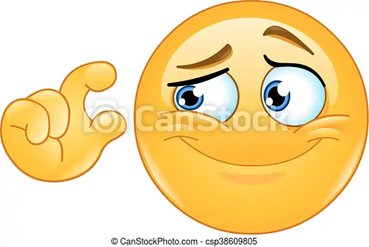 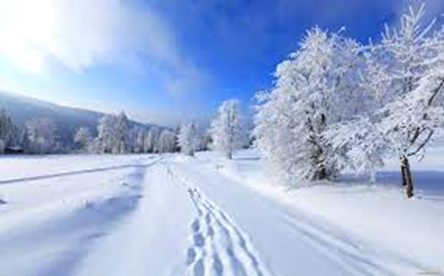 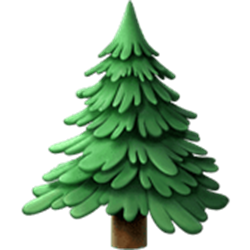 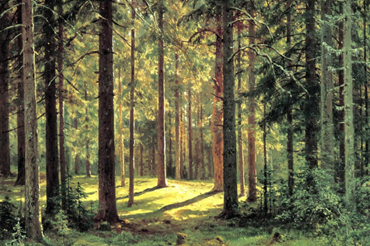 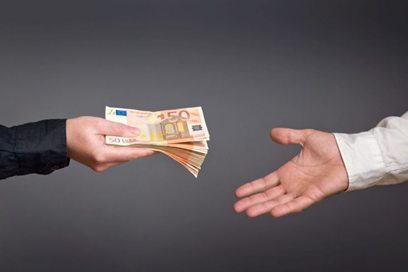 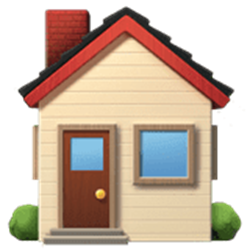 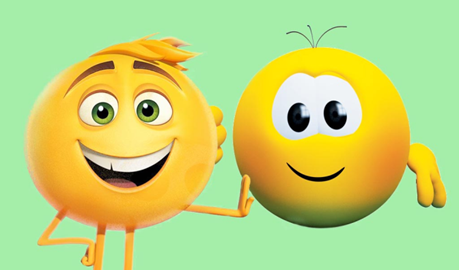 Результаты ТРИЗ - педагогики
Творческих успехов всем нам в работе!
Спасибо за внимание !